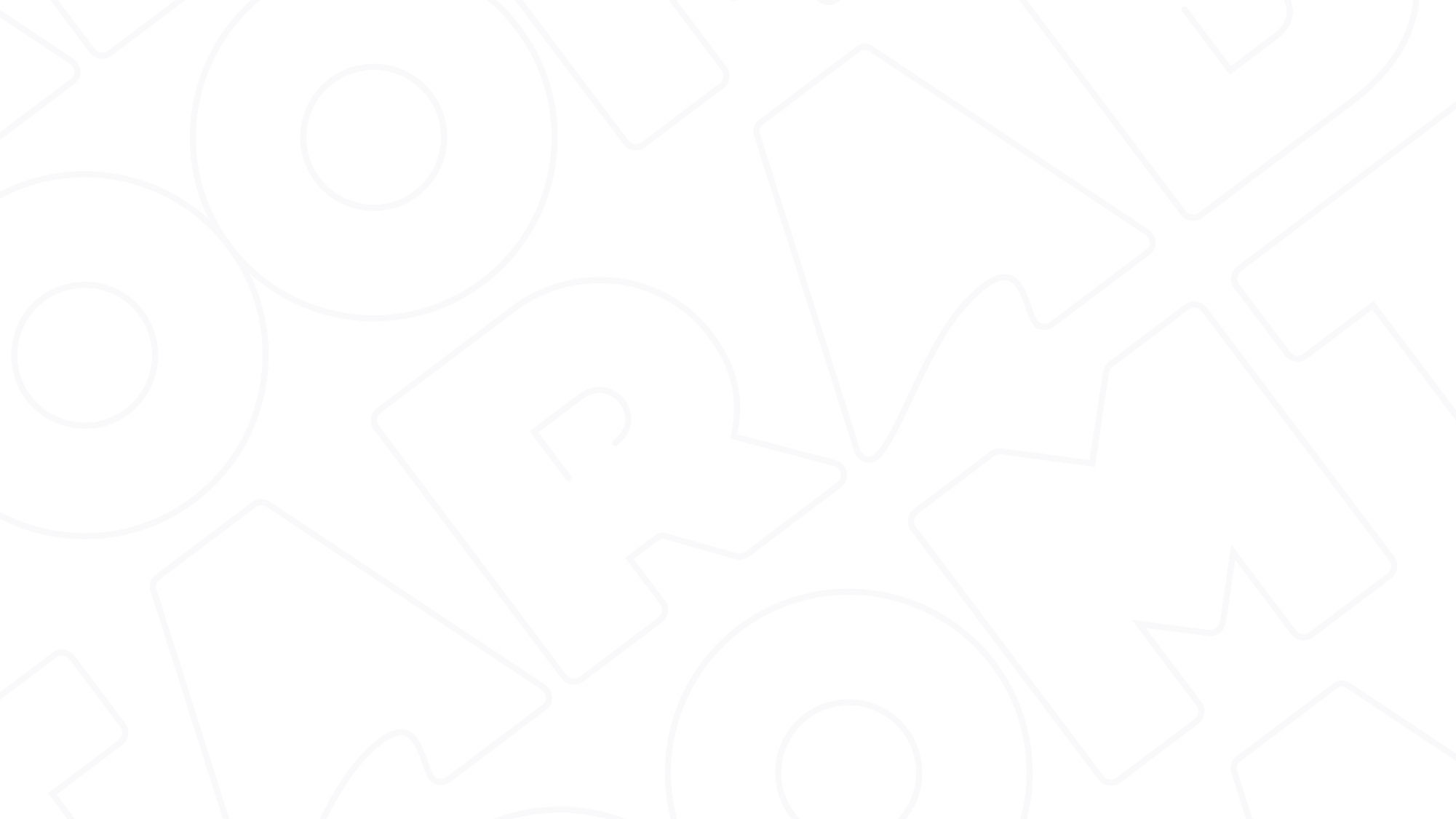 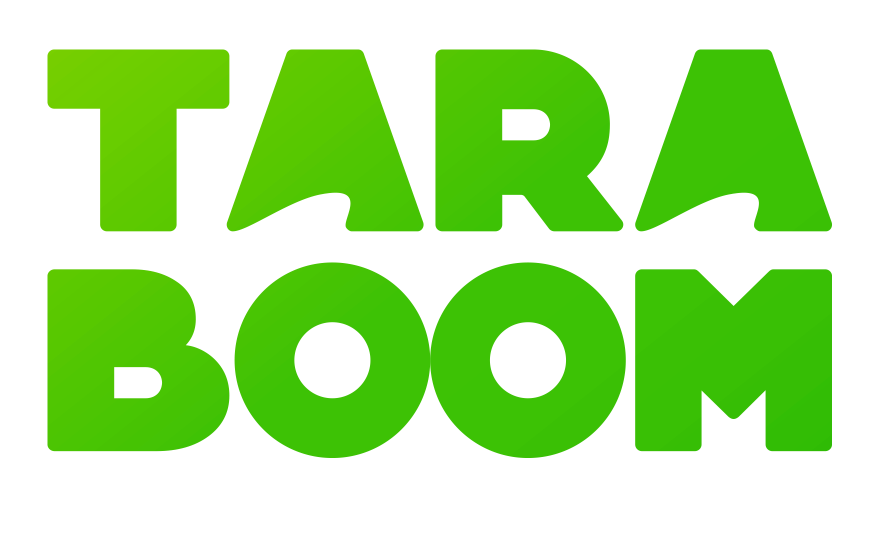 taraboom.ru
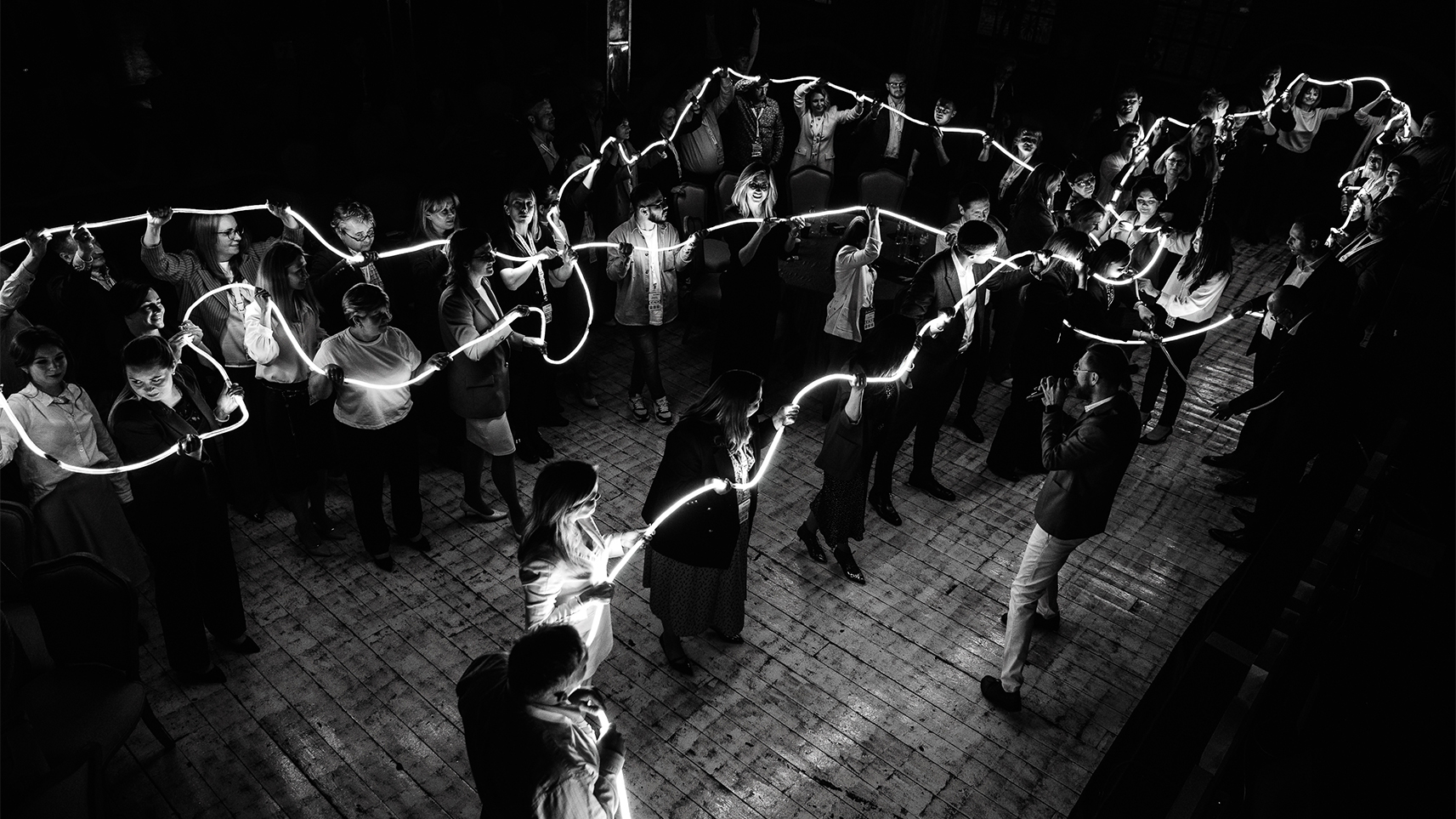 НЕОНОВЫЙ ТИМБИЛДИНГЕДИНАЯ ЦЕПЬ
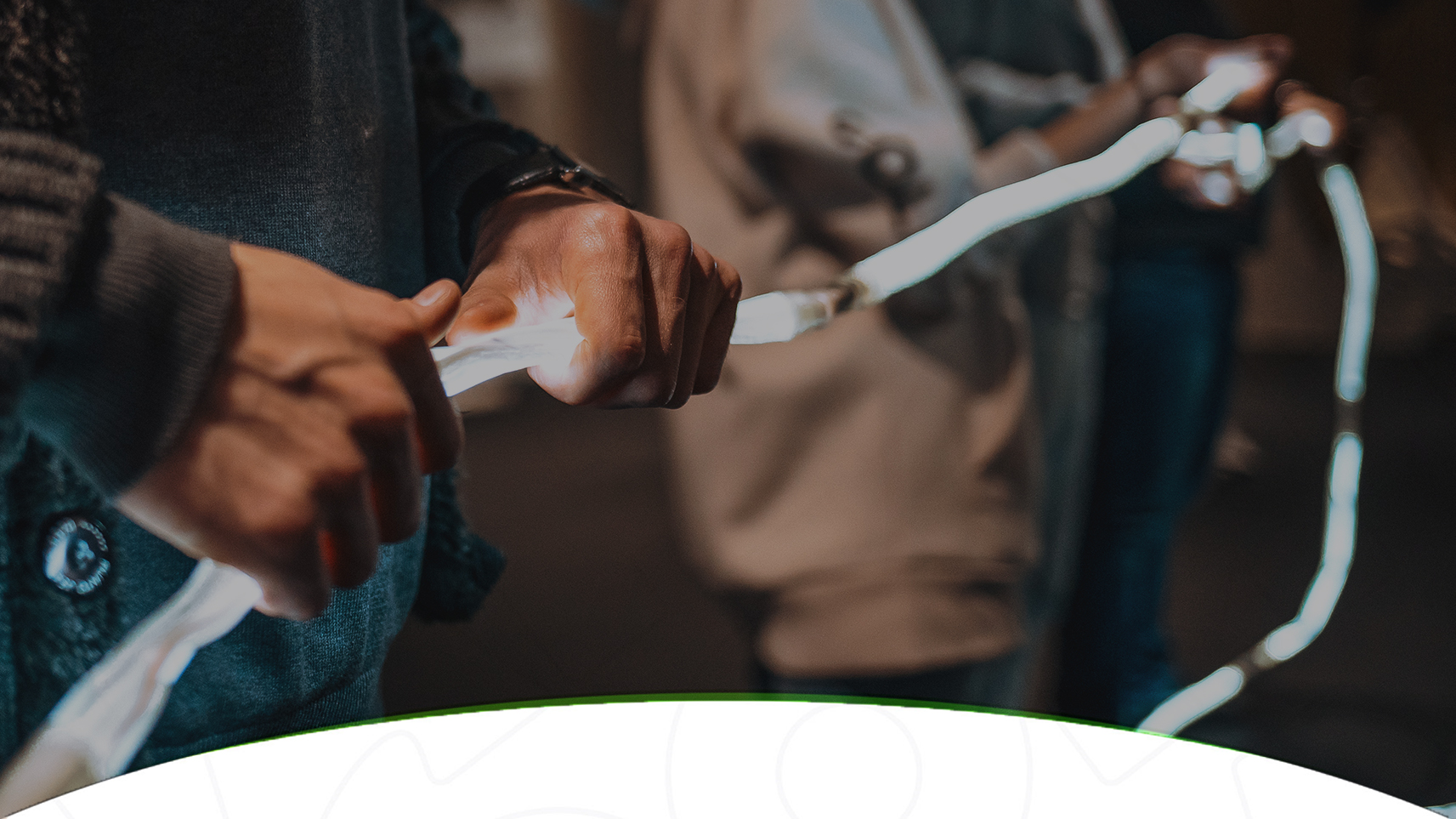 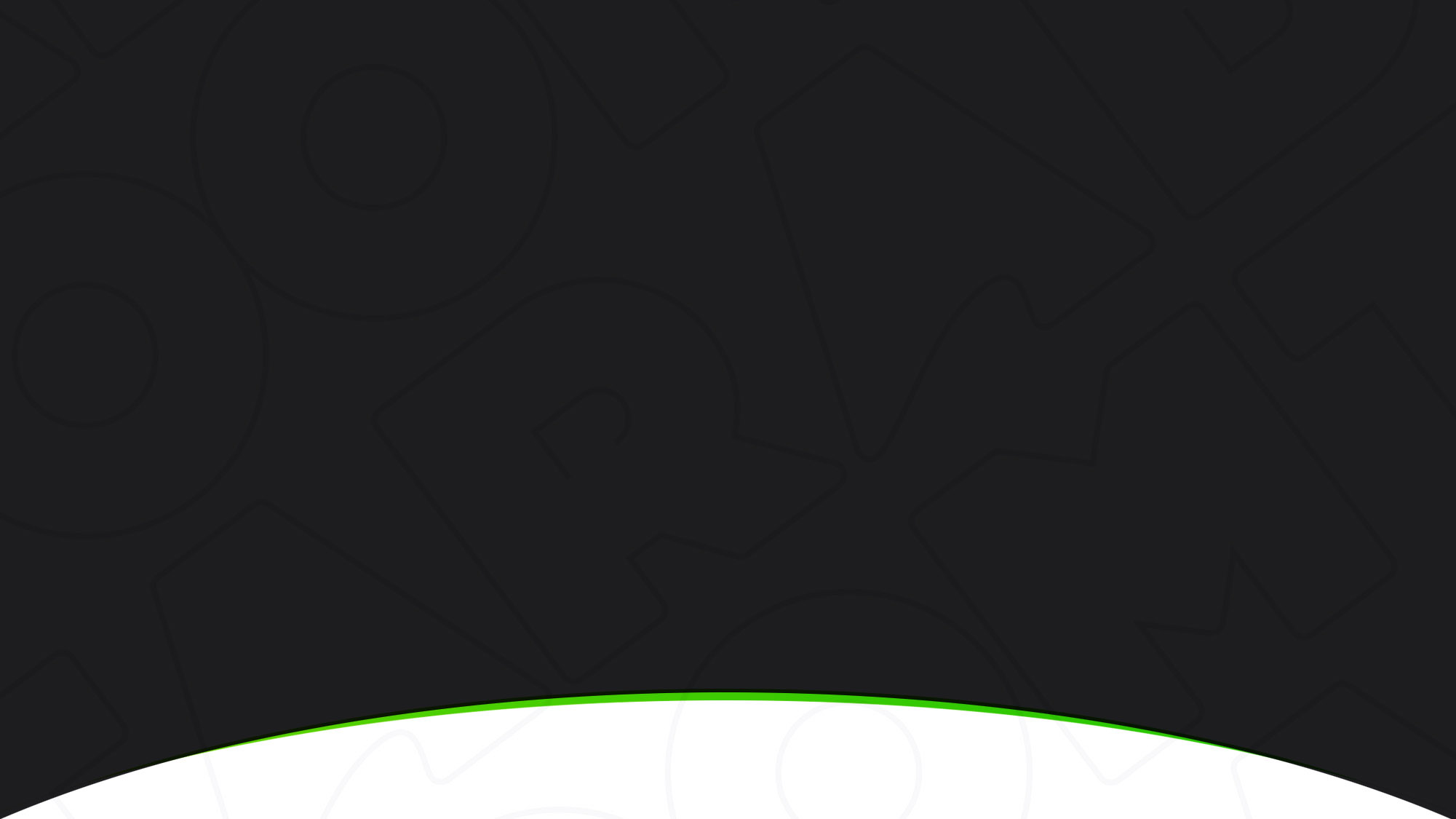 неоновый интерактив  /  описание
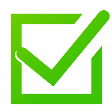 ЗАДАЧИ УЧАСТНИКАМ
- СОСТЫКОВАТЬ НЕОНОВЫЕ СЕГМЕНТЫ
- ПУСТИТЬ ТОК ПО НЕОНОВОЙ ЦЕПИ НАЖАВ НА КНОПКУ
- ЗАЖЕЧЬ СПЕЦИАЛЬНУЮ СВЕТОВУЮ КОНСТРУКЦИЮ
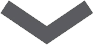 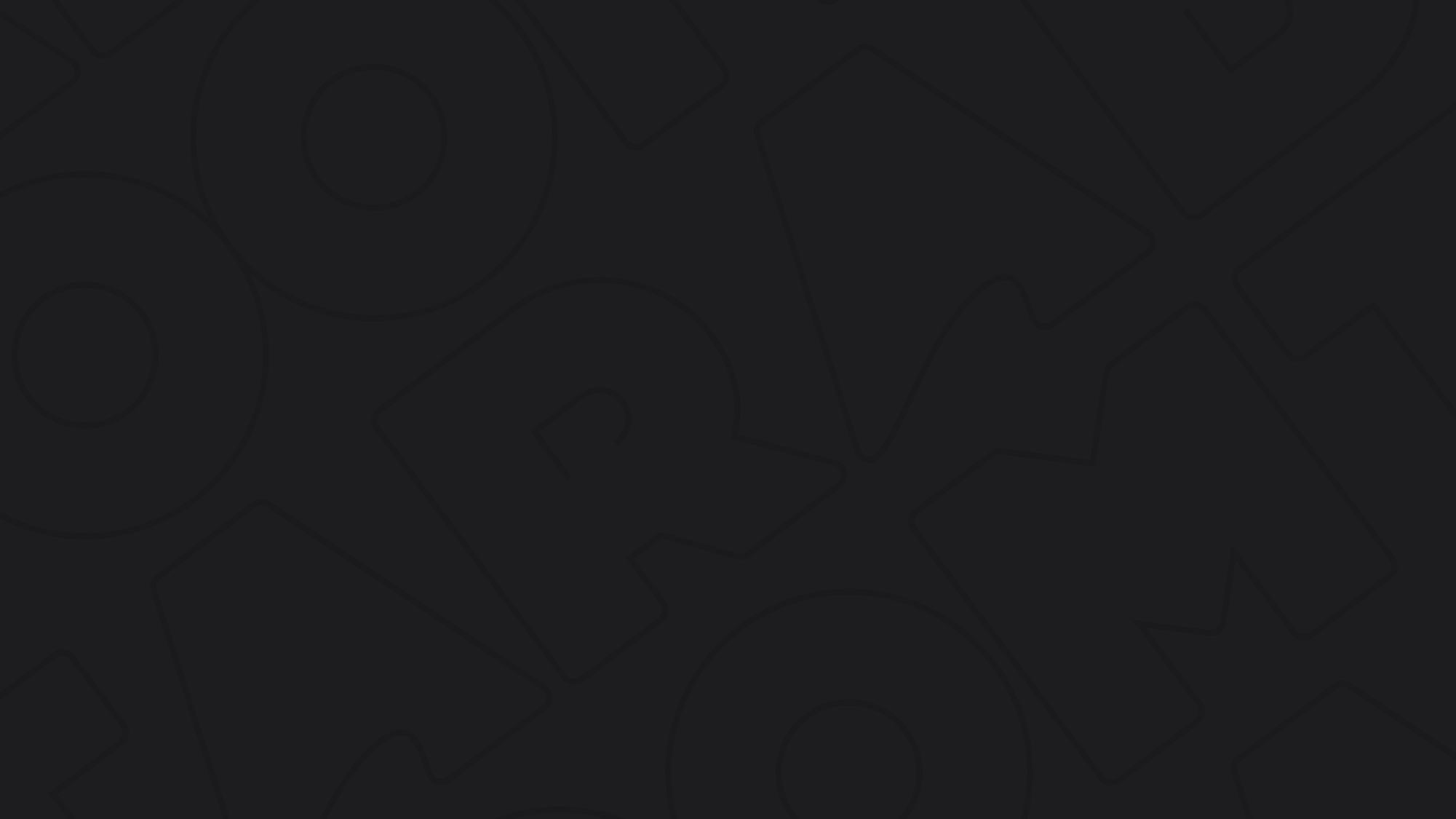 неоновый интерактив  /  характеристики
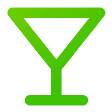 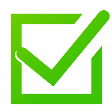 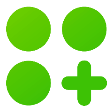 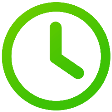 время
проведения
формат
мероприятия
решениезадач
количество 
участников
ДО 20
ДО  400
МИНУТ
КОНФЕРЕНЦИЯ
БАНКЕТ
ФУРШЕТ
OPEN AIR
FAMILY DAY
ОТКРЫТИЕ/ЗАКРЫТИЕ МЕРОПРИЯТИЯ
ПРЕЗЕНТАЦИЯ
ДРАЙВ-ПАУЗА
ЧЕЛОВЕК
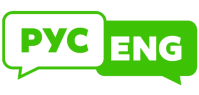 Проводим программы
на разных языках
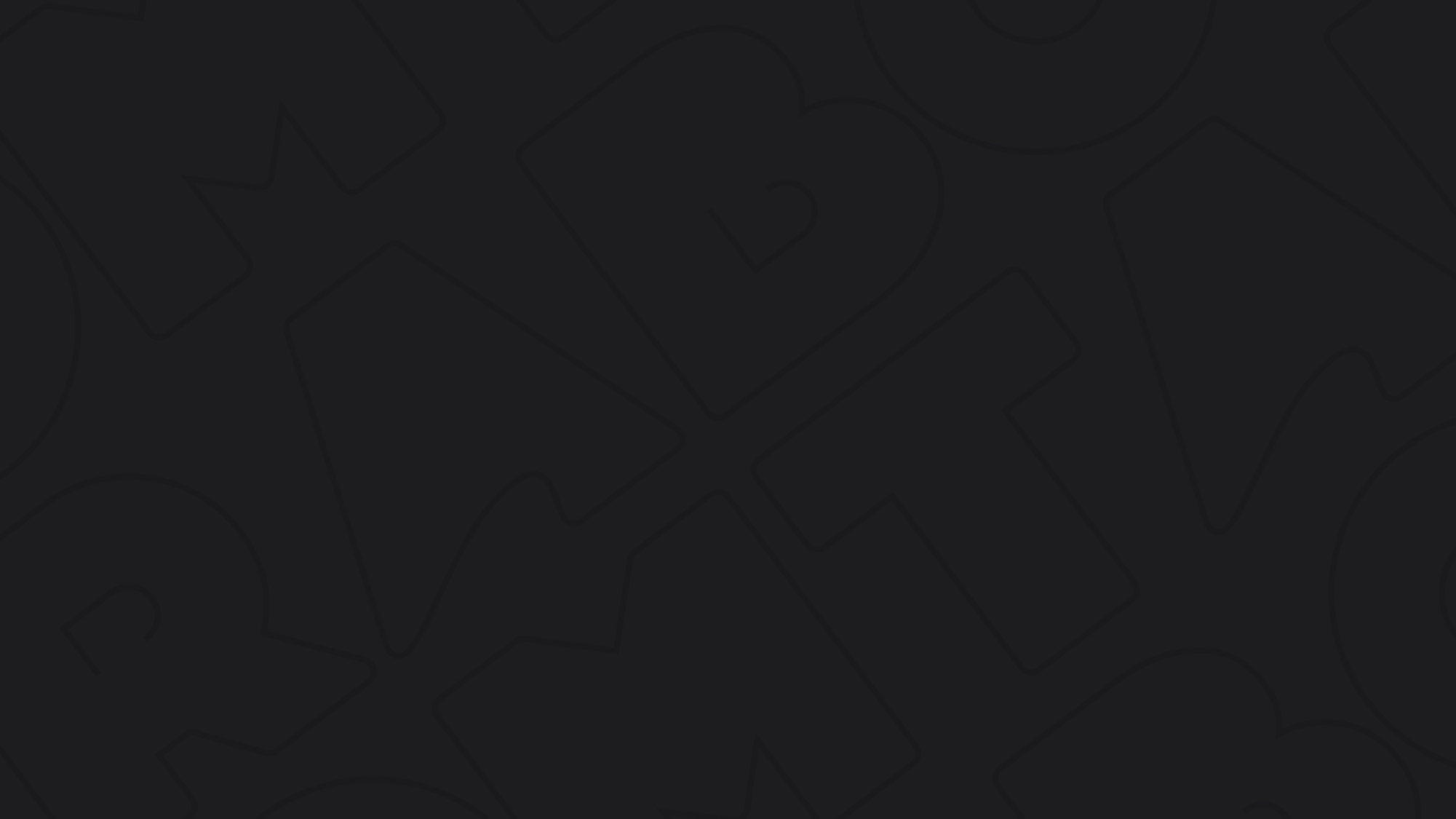 неоновый интерактив  /  описание
ИСПОЛЬЗУЕМ:
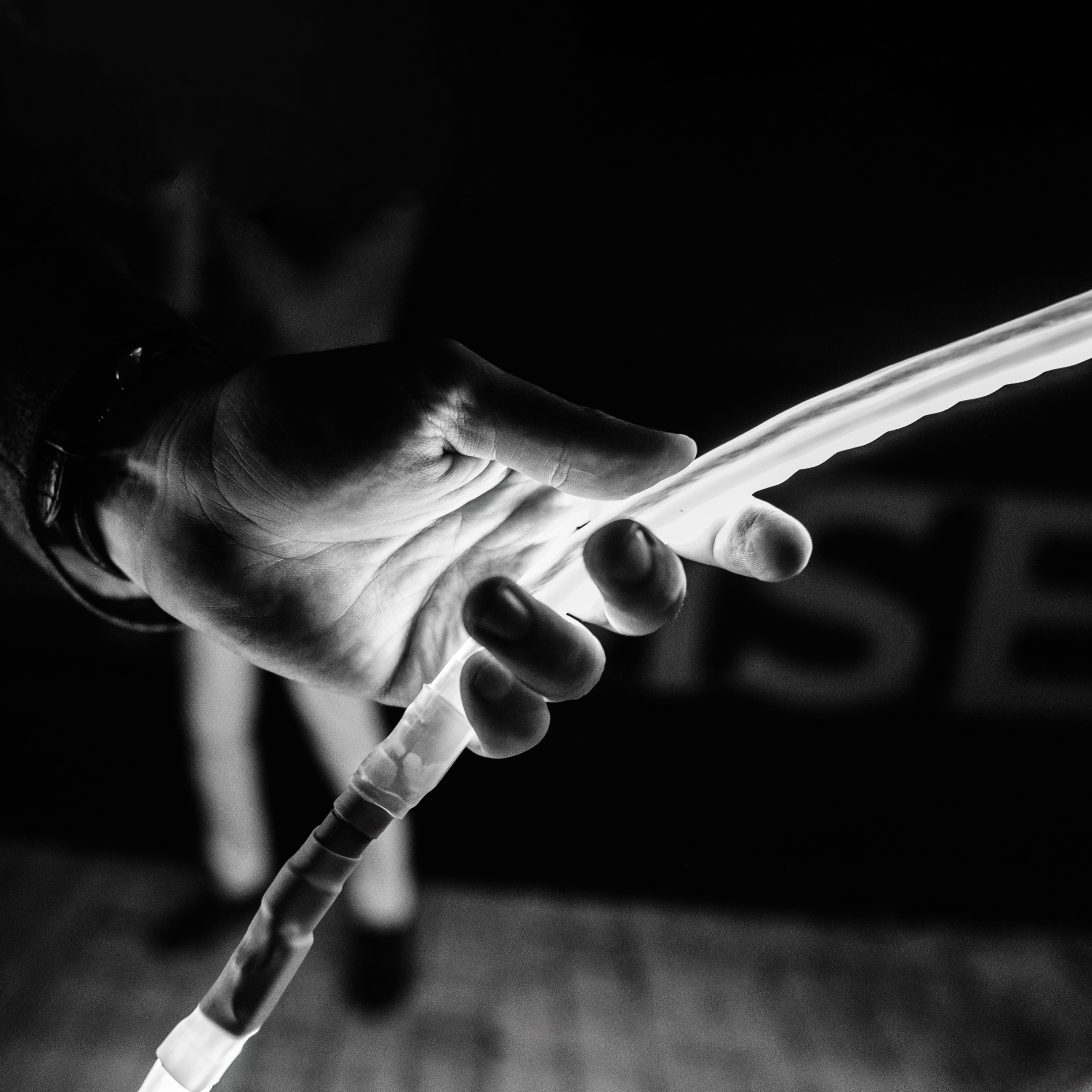 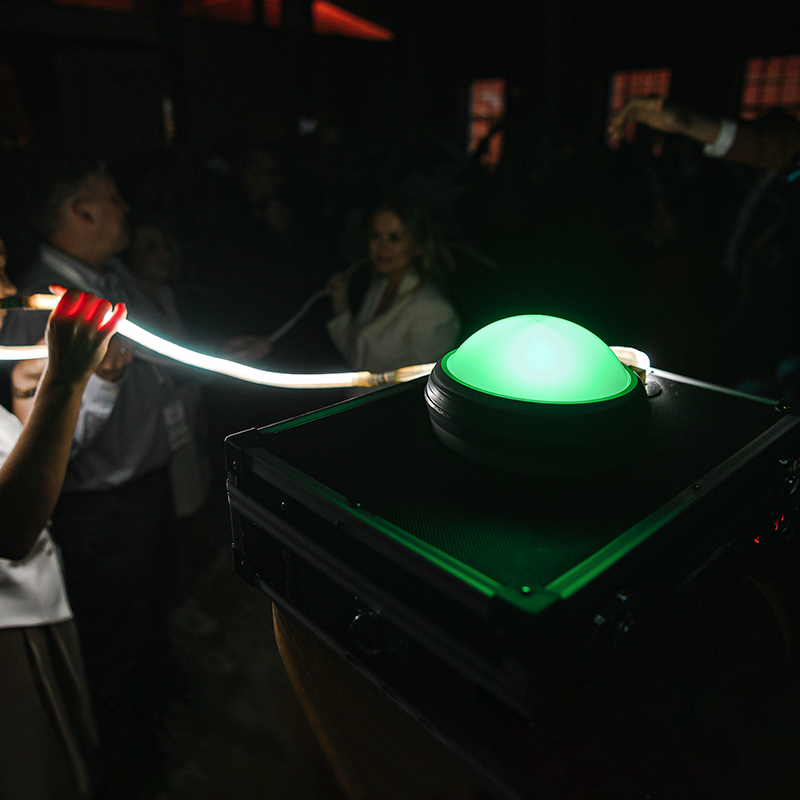 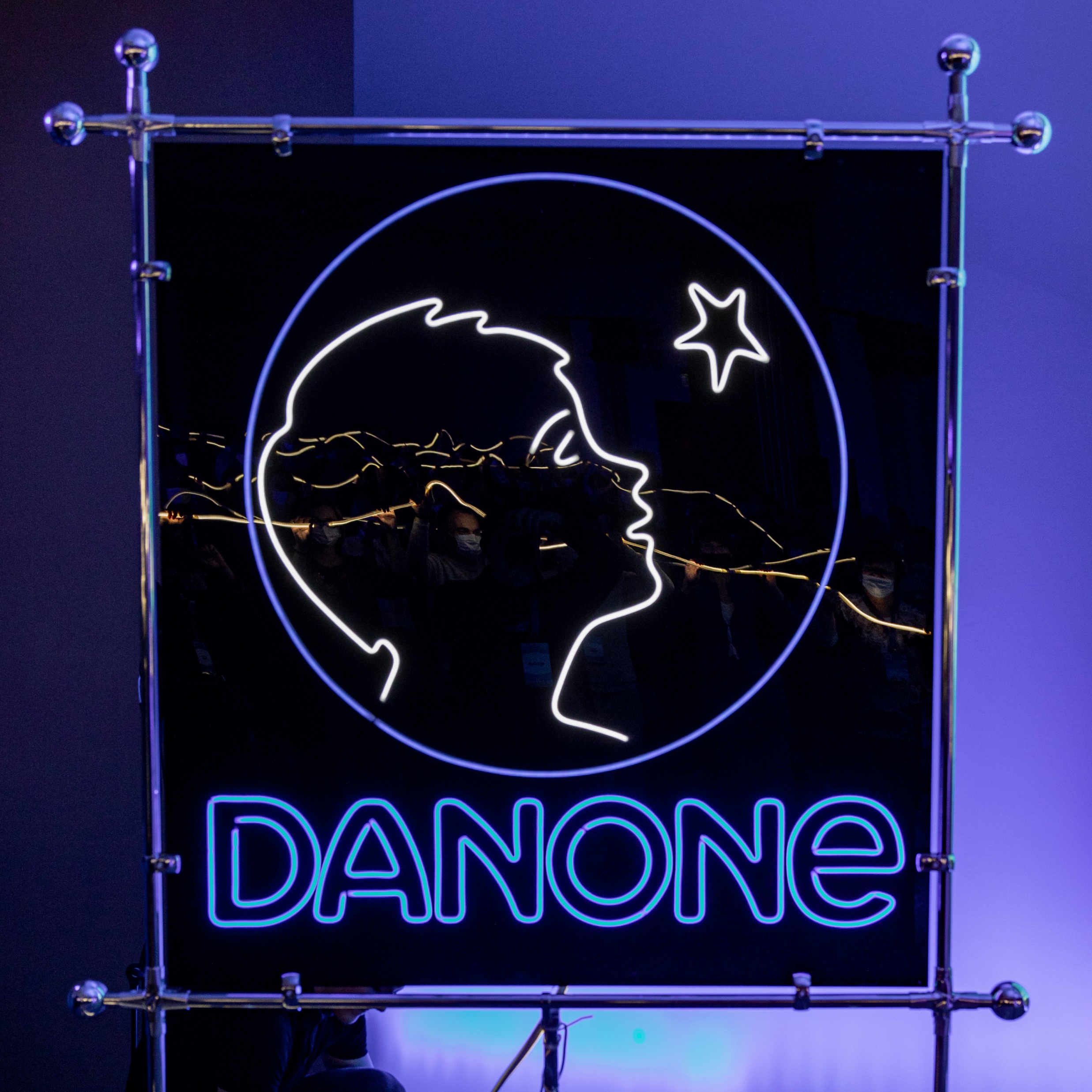 НЕОН
СВЕТОВУЮ КОНСТРУКЦИЮ
РУБИЛЬНИК-КНОПКУ
ВОЗДЕЙСТВУЕМ
на эмоции через визуальный вау-эффект и нетворкинг
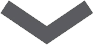 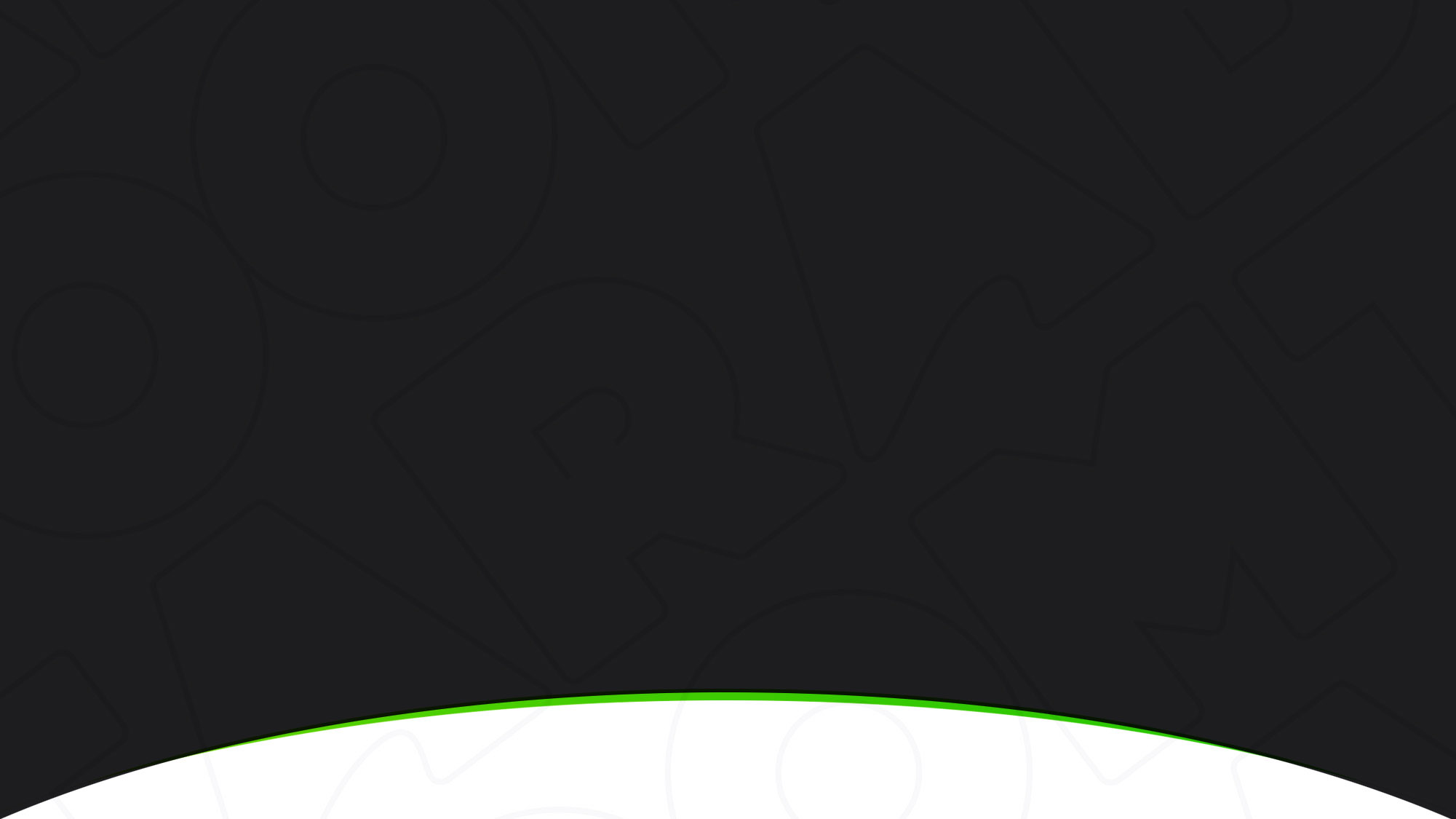 неоновый интерактив  /  результат
РЕЗУЛЬТАТ
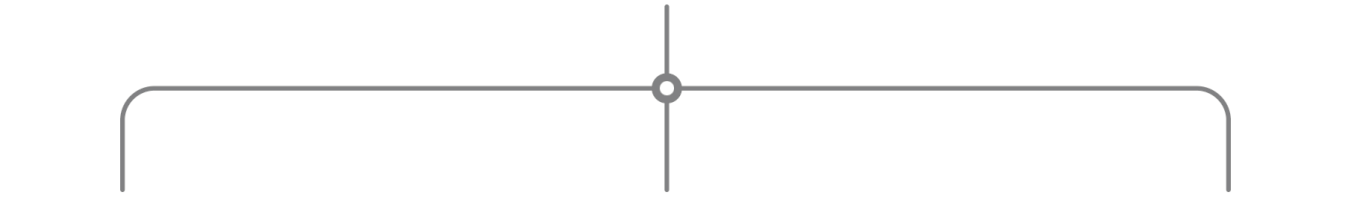 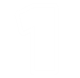 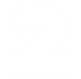 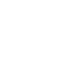 неоновый логотип компании /мероприятия
зрелищное начало /яркий финал события
новые точки коммуникации
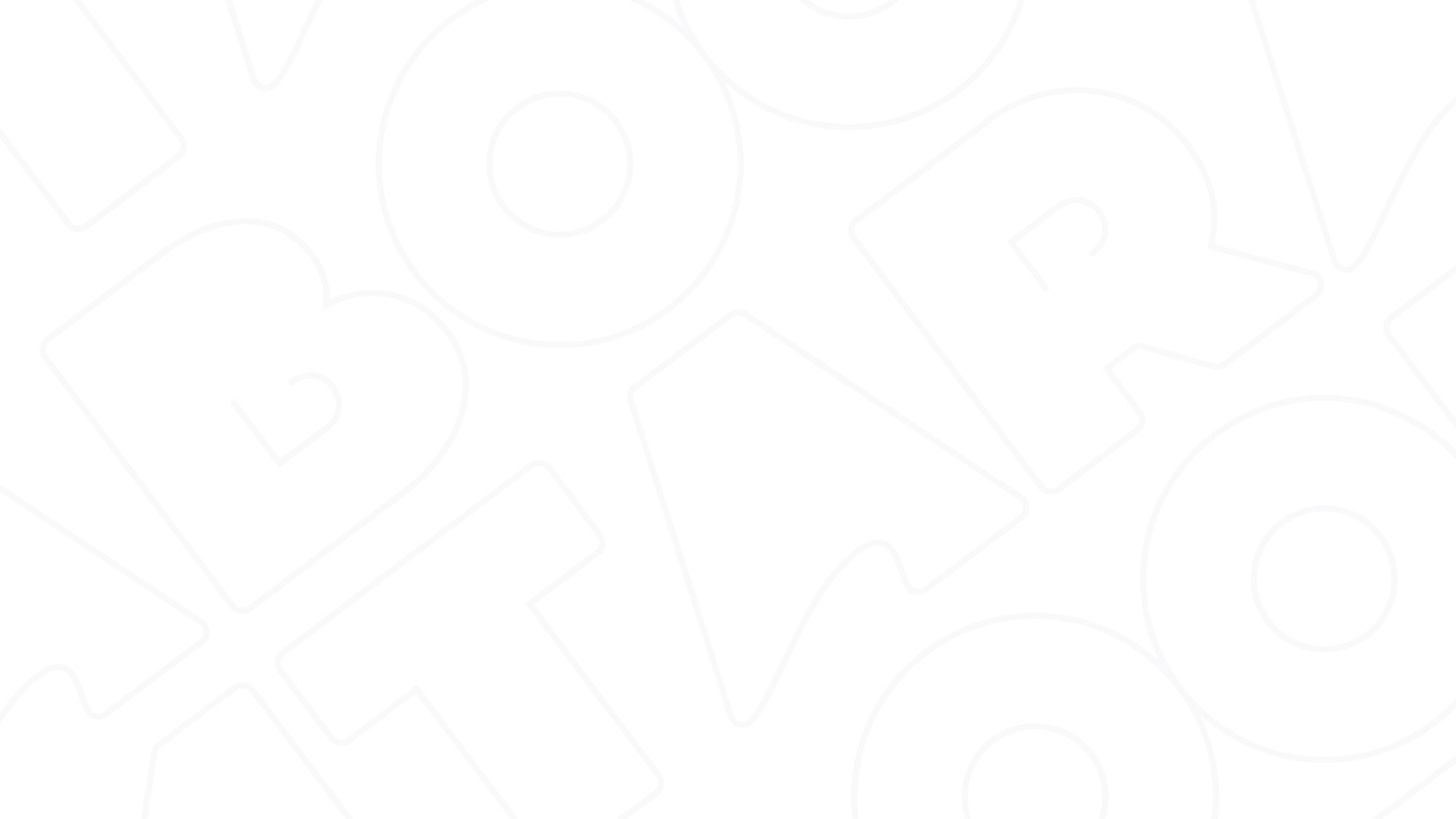 неоновый интерактив  /  структура
Общее время программы 10-20 минут
1
3
5
4
2
1.    Интро
2.   Подготовка
3.   Пробный запуск
4.   Исправление ошибок
5.   Яркий финал
Вводная речь ведущего
Раздача и состыковка участниками неоновых деталей
Приглашение руководителя для включения неона
Активная командная работа по правильному соединению цепи
Подключение световой цепи к логотипу компании/мероприятия
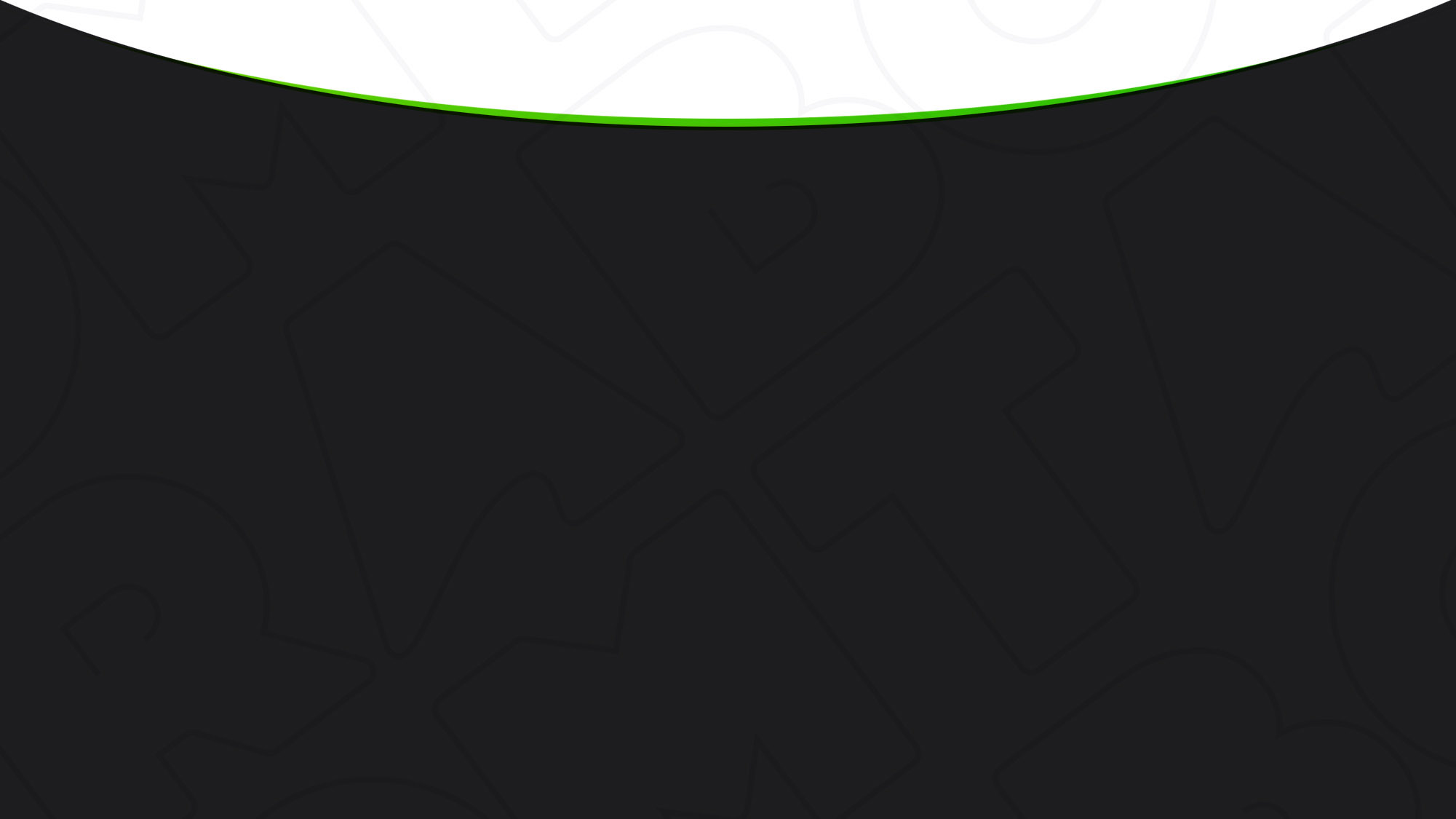 STANDART
PREMIUM
10 минут
20 минут
Световая конструкция
Световой логотип
продолжительность программы
Неоновый контур
Неоновый контур
продолжительность программы
в виде «Like»
разрабатывается индивидуально
до 200 деталей
до 200 деталей
от  85 000 ₽
от  110 000 ₽
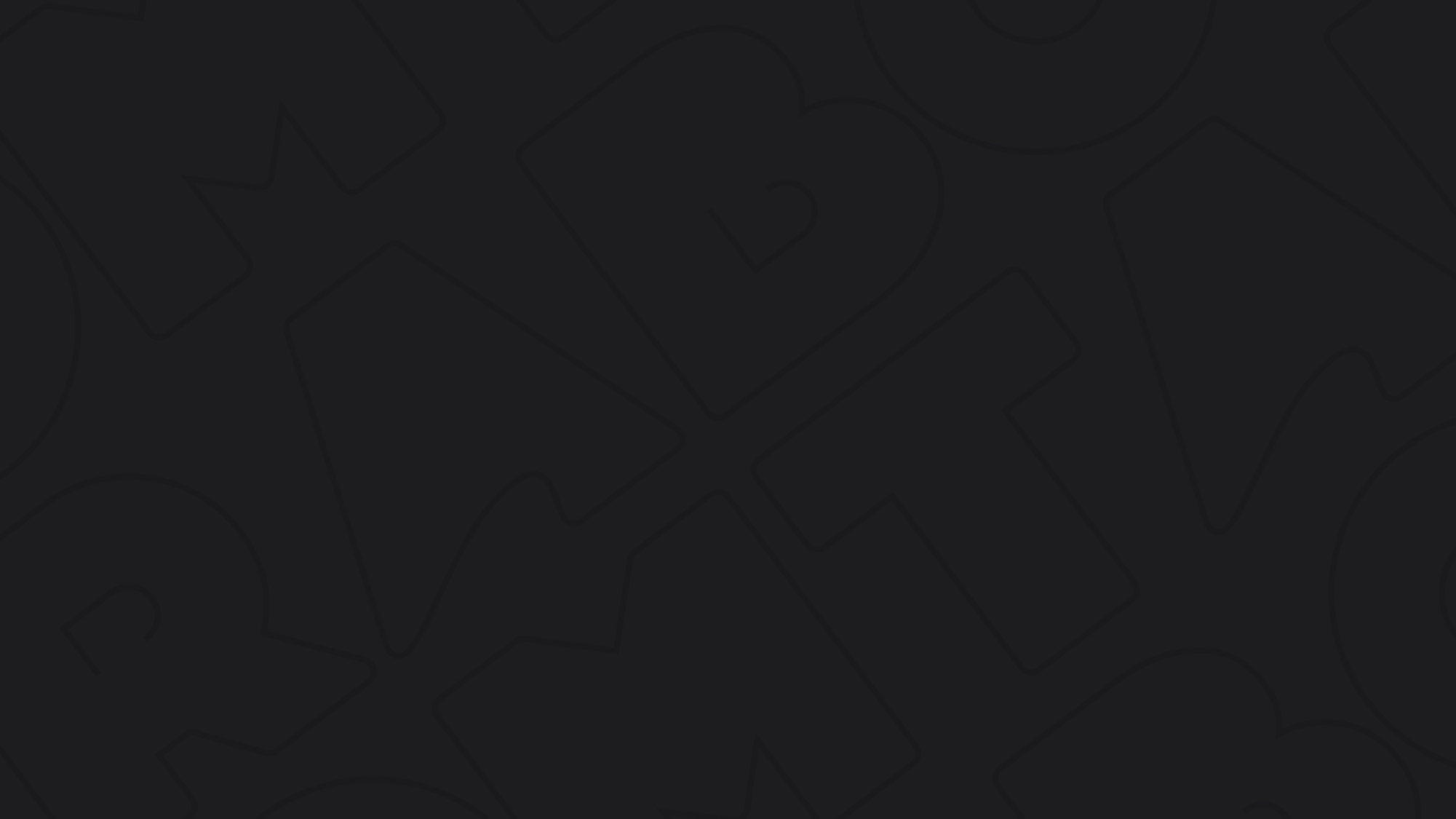 неоновый интерактив  /  райдер
ТЕХНИЧЕСКИЙ РАЙДЕР
Возможность разгрузки реквизита максимально близко к месту проведения программы 
Ручной радиомикрофон подключенный к звуковой системе
Столик для кнопки
Доступные розетки 220В
ПРОГРАММА ПРОВОДИТСЯ ПРИ ЛЮБОМ ОСВЕЩЕНИИ
БЫТОВОЙ РАЙДЕР
Питьевая
вода
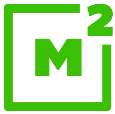 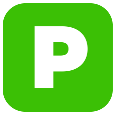 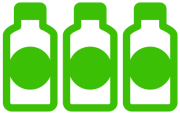 Парковочное место
Гримёрка или любое другое пространство для подготовки и сбора реквизита (7 кв.м)
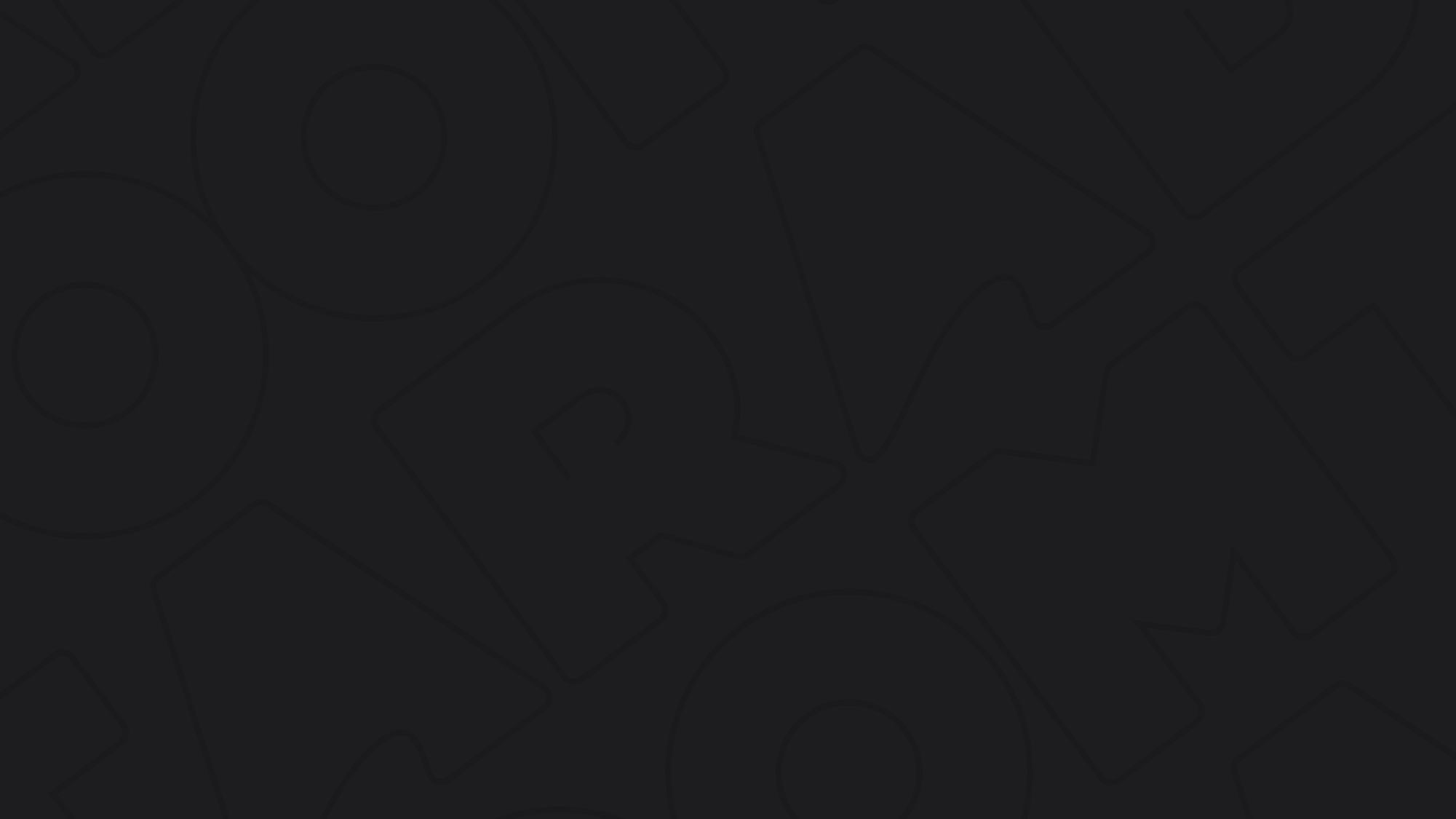 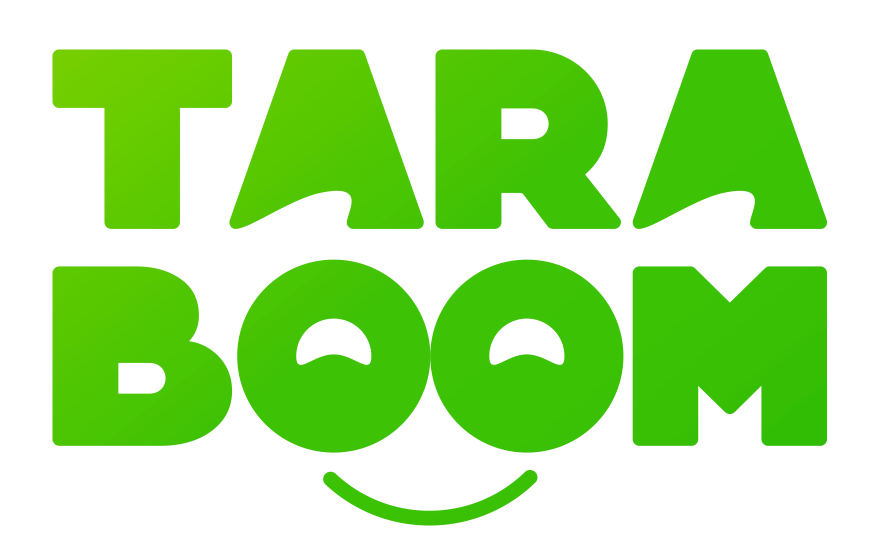 whatsapp  /  telegram
+7 (495) 260 60 12
 hello@taraboom.ru             taraboom.ru